Social Health
Conflict
What is a conflict
A disagreement between two or more people or between toe or more choices.
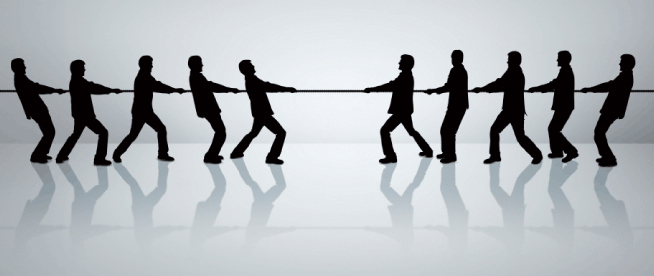 Types of Conflict
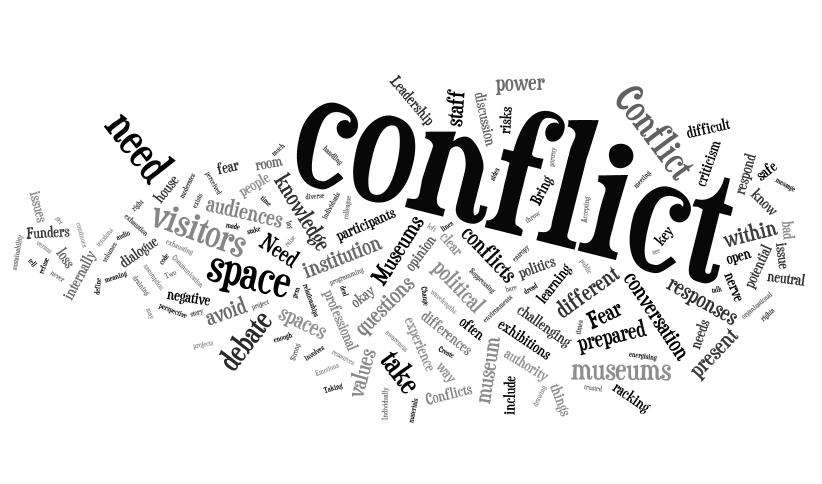 Intrapersonal
Interpersonal
Intragroup
Intergroup
Intrapersonal Conflict
Any conflict that occurs within a person
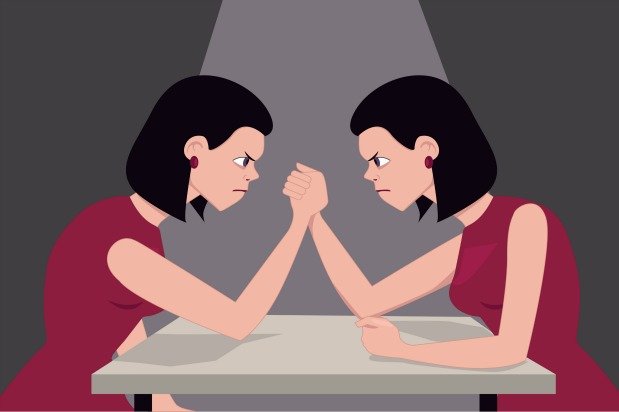 Interpersonal Conflict
Any conflict that occurs between two or more people.
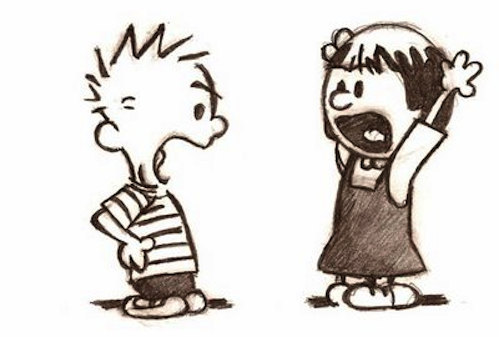 Intragroup Conflict
A difference between people belonging to the same group.
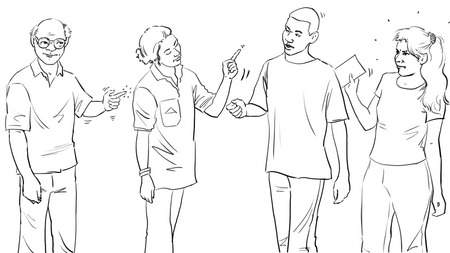 Intergroup Conflict
A disagreement between two or more groups of people.
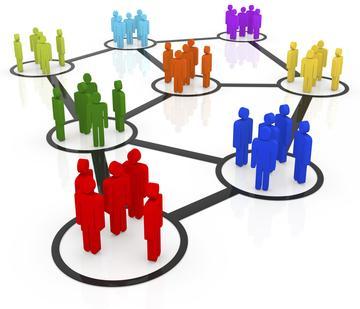